Mevzuat Kavramı, Normlar Hiyerarşisi ve Düzenleyici İşlemler
MEVZUAT KAVRAMI VE NORMLAR HİYERARŞİSİ
2
Toplum Hayatı ve Toplum Düzeni
“ İnsan   Sosyal  Bir   Varlıktır.”

                                                              Aristo
3
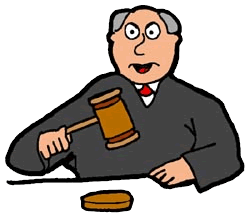 Toplumsal Düzen Kuralları
Sosyal hayatın bir düzen içinde devam edebilmesi için, kişilerin uymak zorunda oldukları bir takım kurallara ihtiyaç vardır. Bu kurallara “Toplumsal Düzen Kuralları ” denir.
    Kişilerin bu kurallara uymamaları neticesinde karşılaşacakları tepkiye “yaptırım” adı verilir.
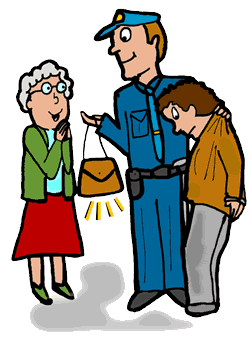 4
Toplumsal Düzen Kuralları


  . Din Kuralları         
                                                                     . Hukuk Kuralları
                    . Ahlak Kuralları                                      
                                               . Görgü Kuralları
5
Hukuk Kuralları       
 Toplumsal yaşamı düzenleyen ve uyulması devlet zoru ile desteklenmiş kurallar bütünüdür.

      Özellikleri;

 Kaynağı akıl, bilim ve kültürdür.

 Zamana ve mekana göre değişiklik gösterirler.

 Yaptırımı maddi niteliktedir (Ceza, cebri İcra, hükümsüzlük, tazminat vb.)
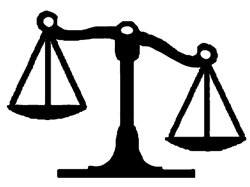 6
Hukuk kuralları kendi alanlarındaki boşlukları doldurarak bir bütün olarak hukuk sistemini oluştururlar. 
Hukuk kurallarının gelişmişliği ve yapısal bütünlüğü, devletin gelişmişliğinin ve kültürel birikiminin göstergesidir.
İçeride ve dışarıda devletin ve devlet organlarının değerlendirilmesinde en önemli ölçülerden biri mevzuatının mükemmelliği ve uygulanmasında gösterilen itinadır.
7
8
MEVZUAT KAVRAMI
Mevzuat belli bir hukuk düzeninde yürürlükte bulunan tüm yazılı hukuk kurallarını ifade eder. 

Anayasa, 
		Kanun, 
				Cumhurbaşkanlığı Kararnamesi, 
						Yönetmelik…
9
MEVZUAT YAPMAK ÖNEMLİ BİR İŞTİR!
Mevzuat oluşturmak önemli bir iştir. 
Kullandığımız bir kelime veya kavram milyonların yaşamında derin değişiklikler yapabilir. Mevzuat hazırlanırken sadece bir kural konulmaz. Bir bütün olarak hukuk sistemine bir ek yapılır.
Temel olarak hukuk sistemi hakkında bilgi sahibi olunması, kural koyanların kurallar hiyerarşisinin genel hatlarını bilmesi gerekir.
Sistem bilgisi eksik olursa konulan kurallar bütünle uyuşmayabilir, bütünün amaçladığı politikanın tersi sonuçlar doğurabilir.
10
Anayasa
Anayasa, devletin temel kuruluşunu, işleyişini, organlarının birbirleriyle olan ilişkilerini belirleyen ve devlet karşısında vatandaşların temel hak ve hürriyetlerini düzenleyen kurucu nitelikteki hukuk kuralları bütünüdür.
Anayasa = Temel Norm

Anayasanın Üstünlüğü 
(constituonal supremacy)

Anayasanın Bağlayıcılığı
11
Anayasa
Kanun – KHK 

Uluslararası Antlaşmalar
Cumhurbaşkanlığı Kararnamesi
Yönetmelik
NORMLAR HİYERARŞİSİ
12
NORMLAR HİYERARŞİSİ
Kanunlar Anayasaya, Cumhurbaşkanlığı Kararnameleri Kanunlara ve Anayasaya, yönetmelikler ise Kararnamelere, Kanunlara ve Anayasaya aykırı olmamak zorundadır.

Bir alt düzenleme geçerliliğini ve dayanağını üstünde yer alan hukuk kuralından alır.

Düzenleyici işlemlerin kendi aralarındaki hiyerarşi ise düzenlemeyi yapan organının niteliği ve hiyerarşik konumu ile belirlenir.
13
[Speaker Notes: Kanun Hükmünde Kararnameler, Kanun yerine geçen ve Kanun hükmünde işlemler sayıldıklarından normlar hiyerarşisi açısından kanunlarla eş-düzeydedirler. Tüzükler ise, idarenin düzenleyici işlemleri arasında Kanunlardan ve Kanun Hükmünde Kararnamelerden sonra en tepede yer almaktadır. Bunu da idarenin diğer organları tarafından vazedilen yönetmelikler takip etmektedir. 
Kanun Hükmünde Kararnameler ile Tüzüklerin kendi aralarında herhangi bir hiyerarşik ilişki bulunmamaktadır; bununla birlikte, bir kanun hükmünde kararname ile bir diğeri ve yahut bir tüzük ile bir diğer tüzük arasında çatışkı ya da çelişki ortaya çıktığı takdirde bu durumun nasıl çözüme kavuşturulacağını öğrenmek için hukukun genel ilkelerine başvurmak gerekmektedir. Buna göre, “sonraki kanun önceki kanunu ilga eder” (lex posterior derogat legi priori) ilkesi uyarınca, sonraki tarihte yürürlüğe giren düzenlemenin geçerli olacağı kabul edilmelidir. Diğer yandan aynı tarihte yürürlüğe girmiş iki düzenleme arasında çatışma ortaya çıkması veya aynı düzenlemenin farklı hükümleri arasında çatışma bulunması halinde ise “özel kanun genel kanunu ilga eder” (lex specialis derogat legi generali) ilkesi çerçevesinde özel nitelikli hükmün uygulama sahası bularak geçerli olacağı kabul edilmelidir.
Konu yönetmelikler açısından ele alınacak olursa, gerek uygulamada gerekse de doktrinde, yönetmeliklerin kendi arasında hiyerarşi olduğu kabul edilmektedir. Anılan bu hiyerarşik ilişki ise yönetmeliği yapan makamın idari hiyerarşi içerisindeki konumu ile bağlantılı olarak saptanmaktadır.]
DÜZENLEYİCİ İŞLEMLER
14
DÜZENLEYİCİ İŞLEM
Düzenleme: Kural koyma faaliyeti.

Düzenleyici işlem:
	Genel, 
		Soyut,
			Sürekli ve
				Kişilik-dışı (objektif) 
	
	nitelikte, tek yanlı idari işlemler olup, belli bir konuda düzenlenen ve alanın  muhatabı olan herkesi bağlayarak kural koyan hukuki düzenlemeleri ifade eder.
[Speaker Notes: Düzenleme “belli bir amaç doğrultusunda şeylerin durumuna ilişkin kural koyma” faaliyeti olarak da ifade edilebilir. Aslına bakılırsa “düzenleme” kelimesi kamu hukukunda “kural koyma” eylemi ile eş anlamlıdır. Böylece “belli bir işin veya işlemin doğru ve amaca uygun sonuç vermesi için öngörülen yol veya usul” olarak tanımlayabileceğimiz kural koyma faaliyeti ise kamu hukukunda genel, soyut, sürekli ve nesnel nitelikli norm koyma işi olarak karşımıza çıkmaktadır.]
YASAMA KUDRETİ VE KANUN
Yasama yetkisi:
ASLİ / İLK-EL
GENEL 
DEVREDİLEMEZ. 
bir yetkidir.

Yasama işlemleri:
Kanunlar veya 
Meclis kararları şeklinde gerçekleşir.

	Kanun: Yasama organınca vazedilen, genel, soyut, kişilik-dışı ve sürekli nitelikte düzenleyici işlemlerdir.
[Speaker Notes: ASLİ : TÜREV DEĞİLDİR. BİR KONUYU DOĞRUDAN DOĞRUYA, ARAYA BİR İŞLEM GİRMEKSİZİN DÜZENLEYEBİLME YETKİSİDİR
YASAMA ORGANININ YÜRÜTMEDEN FARKLI OLARAK BİR KANUNA YAHUT ANAYASAYA DAYANMA ZORUNLULUĞU YOKTUR.
TEK ZORUNLULUĞU ANAYASAYA AYKIRI DÜZENLEME YAPMAMAKTIR.

GENELLİK: YASAMA ORGANI İSTEDİĞİ KONUDA, İSTEDİĞİ ÖLÇÜDE, İSTEDİĞİ KADAR DÜZENLEME YAPABİLİR. TEK ŞARTI ANAYASAYA UYGUNLUKTUR.
KHK YASAMA YETKİSİNİN DEVRİ SAYILMAZ.]
İDARENİN DÜZENLEYİCİ İŞLEMLERİ
I- KANUNA DAYALI
II- KANUNA UYGUN
	
İdarenin tüm eylem ve işlemleri kanuna uygun olmak ve kanuna veya kanunun verdiği açık yetkiye dayanmak zorundadır.
	Hukuki belirlilik – Açıklık - Öngörülebilirlik
[Speaker Notes: İdarenin tüm eylem ve işlemleri kanuna uygun olmak zorundadır; bu doğrultudaki ilkeye kanuna aykırı olmama veya kanuna uygunluk ilkesi denilmektedir. İdare gerçekten de kanunun çizdiği sınırlar içinde kalmak (intra legem) zorundadır. 
Düzenleyici işlemlerin ve idarenin düzenleme yetkisinin hukuksal sınırlarını çizebilmek adına ölçü-norm olarak alınması icap eden ilkeler bakımından öncelikle ve özellikle değerlendirilmesi gereken ilkeler, hukuki belirlilik, açıklık ve öngörülebilirlik ilkeleridir. Zira hukuk normunun yalnızca düzenleyici hukuk kuralı şeklinde saptanması yeterli değildir. Aynı zamanda söz konusu kuralın, belirli ve açık olması gerekmektedir. Bu anlamda, muğlak, pek çok anlama gelebilen, tanımlanması güç ve sınırları belirsiz hükümler bu ilkeleri sakatlar niteliktedir.]
DÜZENLEYİCİ İŞLEMLER
İdarenin düzenlemelerine doğrudan doğruya konu olamayacak hususlar şunlardır:
Temel hak ve hürriyetlerin sınırlanması (AY.md.13)
Suç ve Cezalara ilişkin esaslar (AY.md.38)
Mali yükümlülükler konulması (AY.md.73)
İdari teşkilatlanma ve kamu tüzelkişiliği kuruluşu (AY.md.123)
Yargı yerlerinin ve yargı ile ilgili işlerin düzenlenmesi (AY.md.142)
Kamu hizmeti görevlileri ile ilgili hükümler (AY.md.128)
[Speaker Notes: Bu konuların öncelikle kanunlar tarafından düzenlenmesi gerekmektedir. Ancak bundan sonra uygulamaya ilişkin bazı ayrıntılar, kanuna istisna getirmemek, kanunun getirdiği sınırlamalar içinde kalmak ve sadece kanunu izah etmek maksadıyla idari tasarruflara konu olabilir.
Elbette ki, Anayasada kanunla düzenlenmesi gereken konuların yalnızca bunlardan ibaret olduğu elbette söylenemez; zira burada belirtilenler ilkesel düzeydeki kısıtlamalardır. Bunların yanı sıra, Anayasamızın çeşitli hükümlerinde kanunla düzenleme kaydı mevcuttur.]
DÜZENLEYİCİ İŞLEMLER
Cumhurbaşkanlığı Kararnameleri:
Cumhurbaşkanı tarafından, yürütme yetkisine ilişkin konularda çıkarılan düzenleyici işlemdir.
Temel haklar, kişi hakları ve ödevleriyle, siyasi haklar ve ödevler Cumhurbaşkanlığı kararnamesiyle düzenlenemez.
 Anayasada münhasıran kanunla düzenlenmesi öngörülen konularda Cumhurbaşkanlığı kararnamesi çıkarılamaz. 
Kanunda açıkça düzenlenen konularda Cumhurbaşkanlığı kararnamesi çıkarılamaz. 
Cumhurbaşkanlığı kararnamesi ile kanunlarda farklı hükümler bulunması halinde, kanun hükümleri uygulanır. Aynı konuda kanun çıkarılması durumunda, Cumhurbaşkanlığı kararnamesi hükümsüz hale gelir.
DÜZENLEYİCİ İŞLEMLER
Yönetmelik: Cumhurbaşkanı, bakanlıklar ve kamu tüzelkişileri, kendi görev alanlarını ilgilendiren kanunların ve Cumhurbaşkanlığı kararnamelerinin uygulanmasını sağlamak üzere ve bunlara aykırı olmamak şartıyla çıkarılan düzenleyici işlemlerdir.
3011 sayılı Kanun hangi yönetmeliklerin Resmi Gazete’de yayımlanacağını gösterir. 
(Görev, Yetki – Personel – Kamuyu ilgilendiren)
[Speaker Notes: 3011 SAYILI KANUN
1- SECUNDUM LEGEM
2- İNTRA LEGEM]
DÜZENLEYİCİ İŞLEMLER
Adsız düzenleyici işlemler: Anayasamızda sayılan Cumhurbaşkanlığı Kararnamesi ve Yönetmelik dışında idari organlarca vazedilen ve idarenin genel düzenleme yetkisine dayanılarak çıkartılan düzenleyici işlemlerdir.

Tebliğ, Tamim, Genelge, Yönerge, Sirküler ve benzeri düzenleyici işlemler…	

Sıklıkla idarenin iç-işleyişine yönelik genel talimatları içerirler.
YARGISAL DENETİM
Anayasanın 125. maddesi hükmü uyarınca
idarenin tüm işlem ve eylemleri Yargı 
denetimine tabidir. 


CUMHURBAŞKANLIĞI KARARNAMELERİNİN YARGISAL DENETİMİ
 ANAYASA MAHKEMESİ TARAFINDAN GERÇEKLEŞTİRİLİR.
YARGISAL DENETİM
Düzenleyici işlemler birel işlemler gibi İPTAL davasına konu olabilirler.
Düzenleyici işlemlere karşı dava açma süresi, düzenlemenin tebliği, ilanı veya yayımı tarihini izleyen günden itibaren 60 gündür. (istisnası: düzenlemeye dayalı olarak işlem tesis edilmesi)
Düzenleyici işlemin tamamının veya bir kısmının iptaline karar verilebilir. 
(Ör: Belli bir bölüm, madde, fıkra, bent, cümle, ibare, kelime …)
Teşekkür Ederim